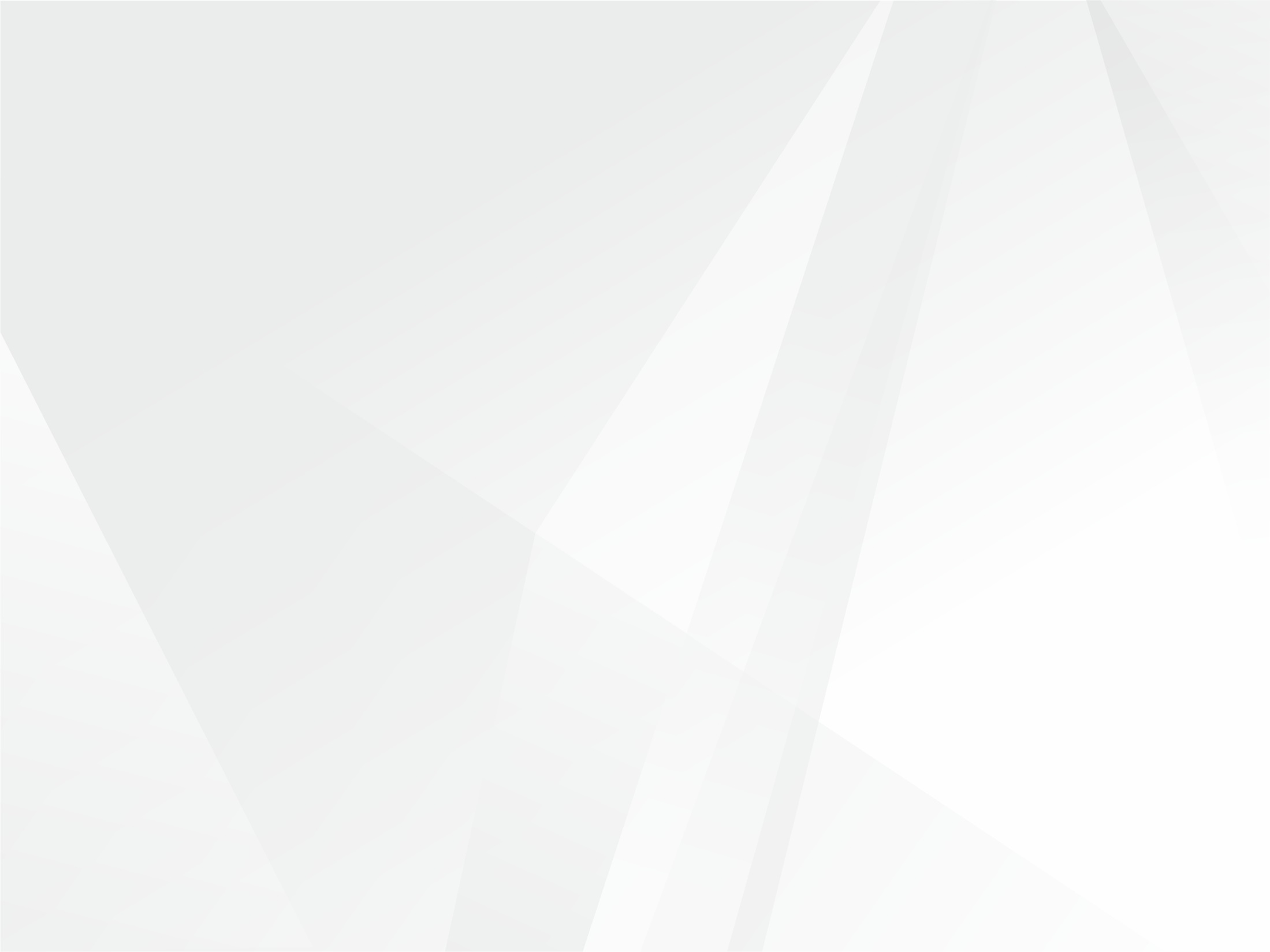 +
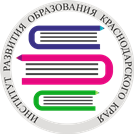 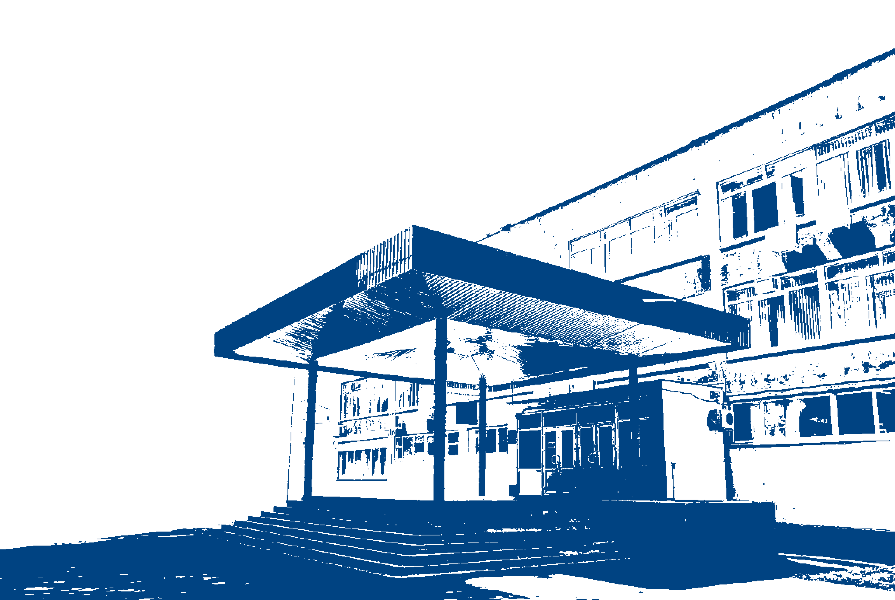 О  ПОДГОТОВКЕ  К  ЭКЗАМЕНУ 
ПО  РУССКОМУ  ЯЗЫКУ
В  2022  ГОДУ
Николаевская Елена Львовна, 
доцент кафедры филологического образования ГБОУ ДПО «Институт развития образования» Краснодарского края
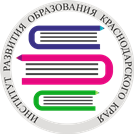 ИЗМЕНЕНИЯ  В  ДЕМОВЕРСИИ
Официальные изменения ФИПИ
Все основные характеристики экзаменационной работы сохранены.
Из части 1 экзаменационной работы исключено составное задание (1–3), проверяющее умение сжато передавать главную информацию прочитанного текста. Вместо него в экзаменационную работу включено составное задание, проверяющее умение выполнять стилистический анализ текста.
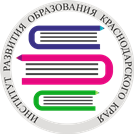 О подготовке к ЕГЭ по русскому языку
Изменены формулировка, оценивание и спектр предъявляемого языкового материала задания 16. Оценивается 1 баллом.
Расширен языковой материал, предъявляемый для пунктуационного анализа в задании 19.
Уточнены нормы оценивания сочинения объёмом от 70 до 150 слов.

Изменён первичный балл за выполнение работы с 59 на 58.
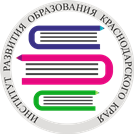 О подготовке к ЕГЭ по русскому языку
Часть 1 – 26 тестовых заданий.
Два пути подготовки: полный вариант и отработка отдельных заданий.
             Трудности
Задание 1 (новое).
Задание 21  ( -, :).
Задания 12,20,23.
Часть 2 – сочинение-рассуждение (25 баллов).  
               План
Формулировка проблемы.
Комментарий (6 баллов).
Позиция автора.
Личное мнение.
Вывод.
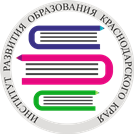 ПАМЯТКА
Внимательно читать задания.
Правильно распределить время.
                       ТЕСТЫ
Не задерживаться на трудностях.
Заполнить бланк по образцу.
Пользоваться полем замены.
Не оставлять пустых клеточек.
СОЧИНЕНИЕ
Писать обязательно!

Черновик – объём –  
   редактирование.

Не сдавать работу  раньше отведённого времени!
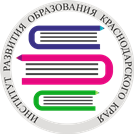 Материалы для подготовки к ЕГЭ
Авторы пособий по русскому языку:

Цыбулько И.П.
Гостева Ю.Н, Васильевых И.П.
Егораева Г.Т.
Нарушевич А.Г.
Интернет-ресурсы:

Сайт ФИПИ 
демоверсия
https://fipi.ru/ege/demoversii-specifikacii-kodifikatory#!/tab/151883967-1
открытый банк заданий
http://os.fipi.ru/home/1